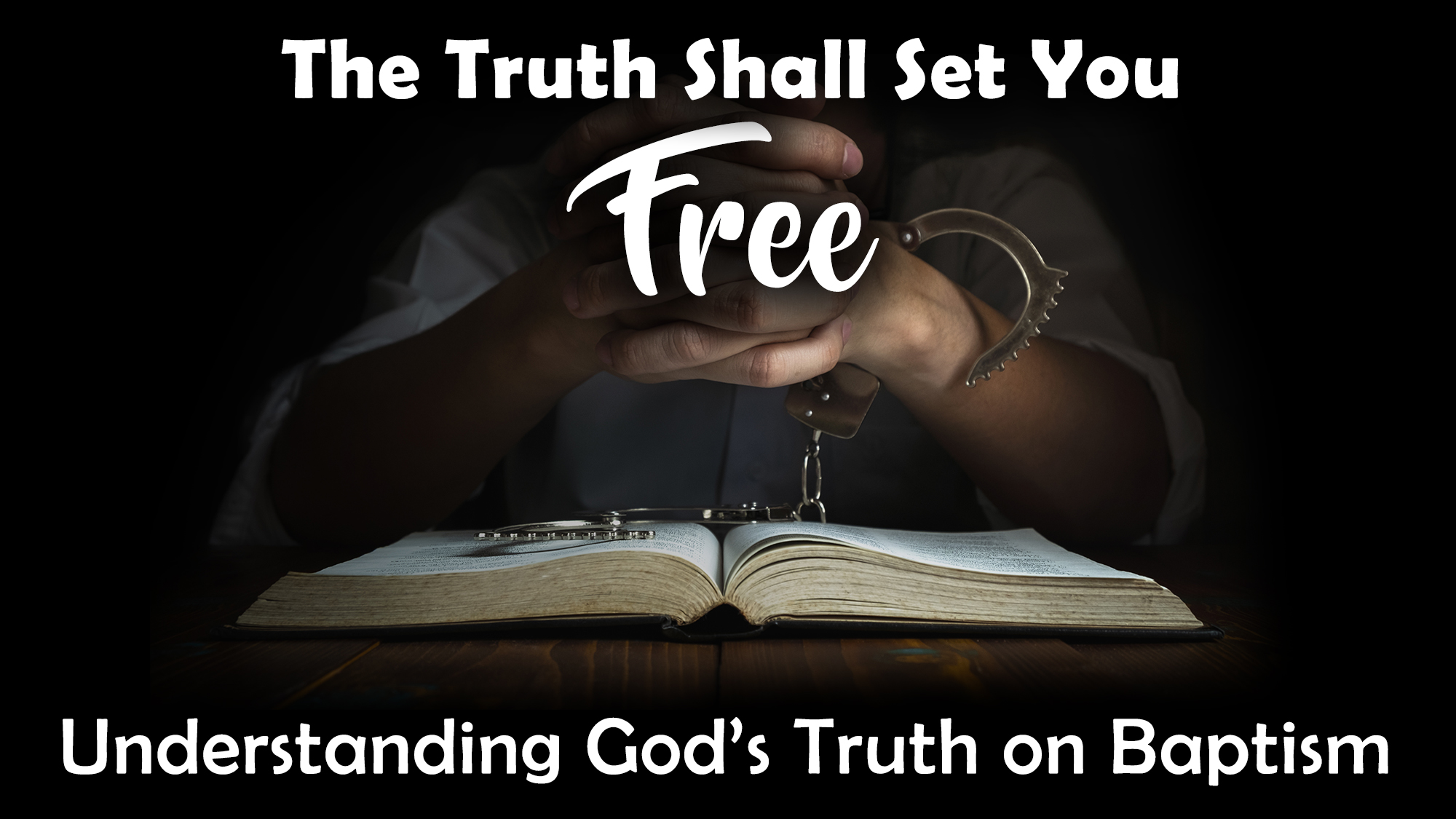 Out of Christ
No Blessings
No Redemption
No Forgiveness
No Inheritance
Condemnation
No Promises
Old Creature
No Salvation
In Christ
Eph. 1:3	All Blessings
Eph. 1:7	Redemption
Eph. 1:7	Forgiveness
Eph. 1:11	Inheritance
Rom. 8:1	No Condemnation
2 Cor. 1:20	All Promises
2 Cor. 5:17	New Creature
2 Tim. 2:10	Salvation
Galatians 3:26-27
What? 	Children
How? 	Faith
Reason?	Baptized
	into Christ

 Cf. Rom. 6:1-6
Ephesians 2:8-9 – We are saved by grace through faith in Jesus Christ.
What kind of faith?  A faith which obeys—takes God at His Word.
Note: Hebrews 11:30; 2 Kings 5:1-14